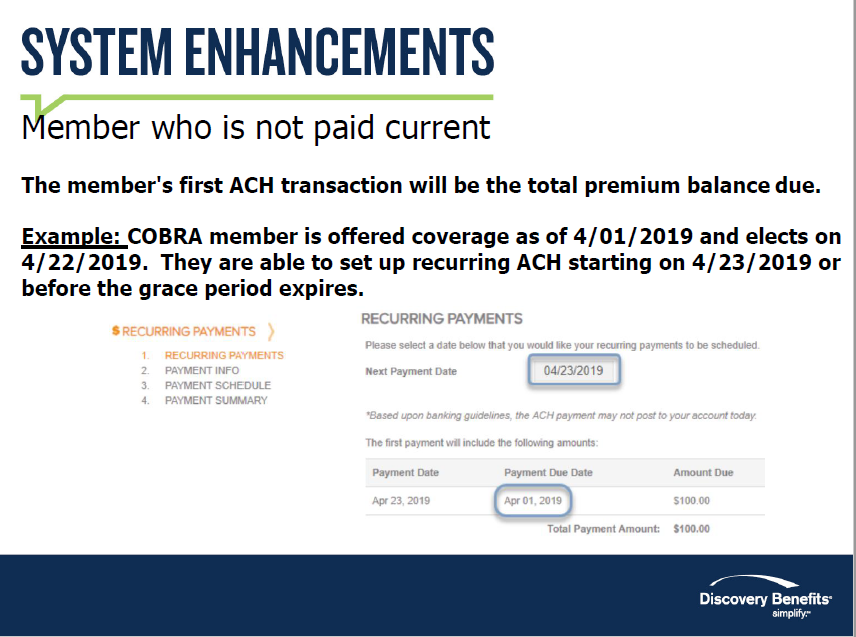 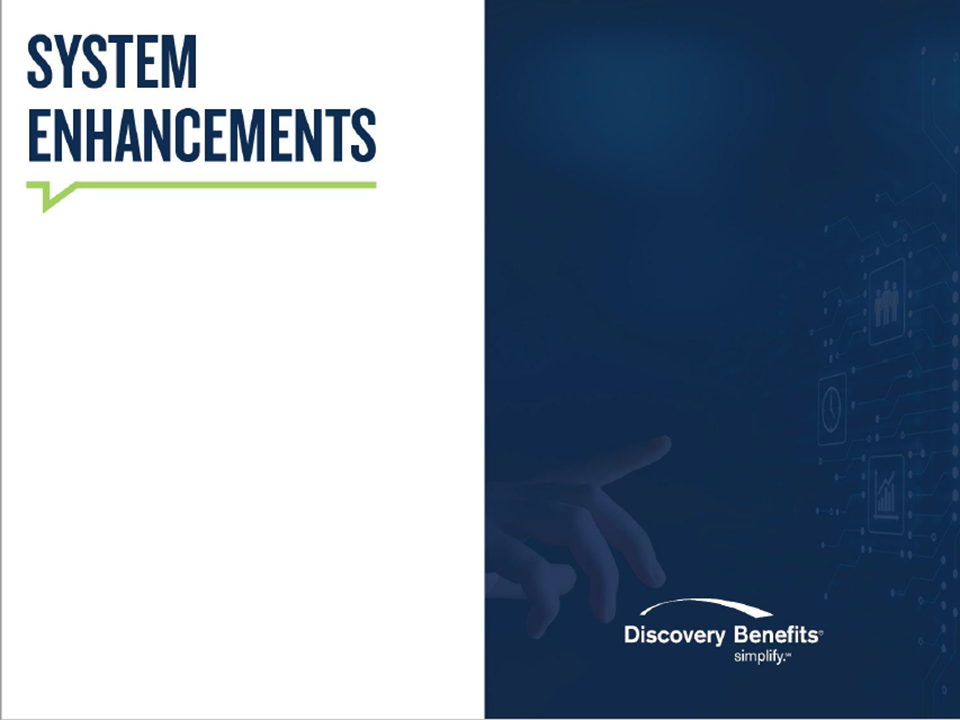 Follow Up Procedure Changes
The Follow up Process and request for more information (RMI) will be implemented to allow:
Customization of letters 
Ability to suspend debit cards at the purse level for the specific plan year
Improve system proficiency
Projected Release Date: 08/01/2019
Follow Up Procedure (Receipt Reminder) – Current
[Speaker Notes: The Dashboard has been removed as a Tab within the Main Menu navigation and can now be found under the "Accounts" menu group.
The page will be updated to a more modern look and feel that matches the appearance of the Home Page. The action buttons & filters options currently on the left-hand side of the page are moved within the page:
Add Expense
Link My Healthcare Claim Data
Export Expenses
An additional filter option is added:
Custom Date Range]
Follow Up Procedure – Future
0 days after the claim cannot be auto substantiated
45 days later (Day 45)
60 days later (Day 105)
95 days later (Day 200)
First Receipt Request Generates
Second Receipt Request Generates
Overdue Notice Generates
The Denial and Request Repayment notice Generates
The debit card is suspended
[Speaker Notes: The Dashboard has been removed as a Tab within the Main Menu navigation and can now be found under the "Accounts" menu group.
The page will be updated to a more modern look and feel that matches the appearance of the Home Page. The action buttons & filters options currently on the left-hand side of the page are moved within the page:
Add Expense
Link My Healthcare Claim Data
Export Expenses
An additional filter option is added:
Custom Date Range]
Request for More Information (RMI) – Future
The substantiation received is not sufficient
30 days after the initial RMI Notice is sent
95 days after the Overdue Notice is sent
Discovery Benefits sends the participant the RMI Notice
Discovery Benefits sends the participant the Overdue Notice. The claim moves back into the original follow up process flow.
Auto deny and create ineligible notice to request repayment
Depending on client settings, debit card may be suspended at this time
[Speaker Notes: The Dashboard has been removed as a Tab within the Main Menu navigation and can now be found under the "Accounts" menu group.
The page will be updated to a more modern look and feel that matches the appearance of the Home Page. The action buttons & filters options currently on the left-hand side of the page are moved within the page:
Add Expense
Link My Healthcare Claim Data
Export Expenses
An additional filter option is added:
Custom Date Range]
Suspended Debit Card Changes
Courtesy Reactivation
Currently, we have a courtesy option allowing us to reactivate a suspended card until the following Tuesday
This will be changing to allow activation for just the current day
New Plan Year Card Status
Currently, if a card is suspended at the end of the plan year, it will automatically unsuspended the debit card the evening of 12/31.
With the new process, debit cards purses that were previously suspended will remain suspended for the next plan year
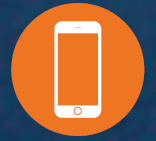 If the participant has opted into text notification in their online preferences, we will send a text notification, along with the e-mail notification to alert the participant that their debit card is suspended
[Speaker Notes: The Dashboard has been removed as a Tab within the Main Menu navigation and can now be found under the "Accounts" menu group.
The page will be updated to a more modern look and feel that matches the appearance of the Home Page. The action buttons & filters options currently on the left-hand side of the page are moved within the page:
Add Expense
Link My Healthcare Claim Data
Export Expenses
An additional filter option is added:
Custom Date Range]